Bank ManagementLecture #7
Bülent Şenver
bulentsenver@gmail.com
bulentsenver@gmail.com
1
We will Learn This Week?
1. Liquidity Risks
2. Funding Risk
3. Time Risk
4. Call Risk
5. Excessive Asset Growth Risk
6.  Earnings Efficiency & Profitability Risk
7. Return on Asset Ratio
8. Return on Equity Ratio
bulentsenver@gmail.com
2
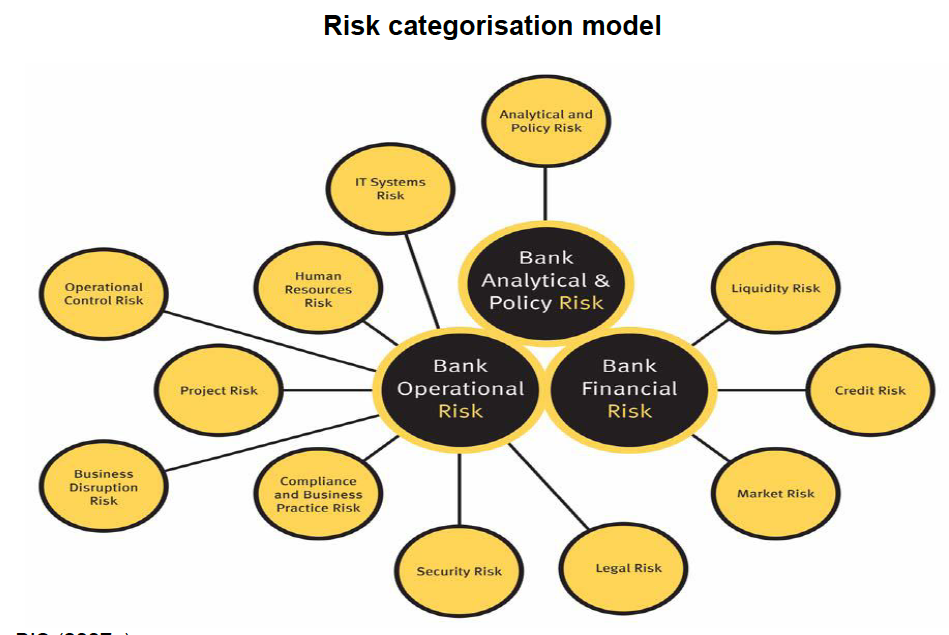 bulentsenver@gmail.com
3
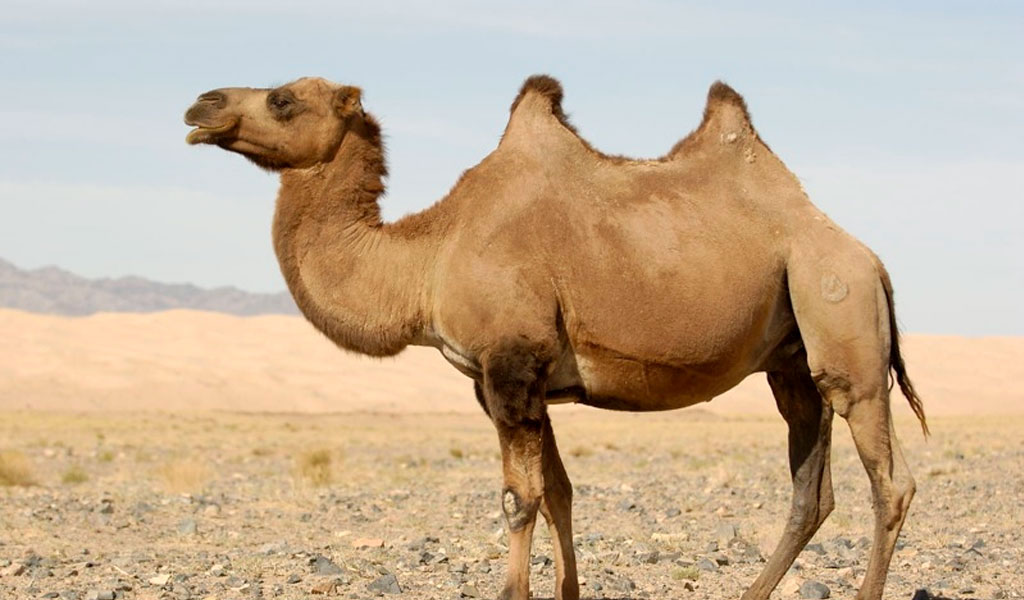 CAMEL
RISKS
Banking Risks – CAMEL-OS
Capital adequacy risk
Asset quality risk
Management quality risk
Earnings, Efficiency, profitability risk
Liquidity risk

Operations risk
Sensitivity risk
bulentsenver@gmail.com
5
Liquidity Risk
Banking Risks – Liquidity Risk
Liquidity Risk:

“The inability of a bank to fulfill its obligations when they became due and/or the inability of a bank to perform its daily banking operations after fulfilling its obligations due to lack of cash or liquid assets” 
The ability of a bank to fulfill its obligations when they become due (at their maturity date) and after fulfilling obligations have enough money (cash) left to run the normal daily banking operations.
bulentsenver@gmail.com
7
Types of Liquidity Risks
1. Funding Risk
2. Time Risk
3. Call Risk
4. Excessive Asset Growth Risk
bulentsenver@gmail.com
8
Types of Liquidity Risks
Liquidity Risks:
1. Funding Risk – FR is related with the Balance Sheet Liabilities of the bank. FR arises when there is unexpected early withdrawal of deposits before the maturity date (due date) or unexpected non-renewal of deposits at the maturity date.
bulentsenver@gmail.com
9
Types of Liquidity Risks
Liquidity Risks:
2. Time Risk - TR is related with the Balance Sheet Assets of the bank. TR arises when there is an unexpected non-payment of loan principal or interest amount (loan default) at the due date (maturity date) or when there is unexpected early payment of loan principal amount before its maturity date (closing the loan before the maturity date)
bulentsenver@gmail.com
10
Types of Liquidity Risks
Liquidity Risks:
3. Call Risk – CR is related with the Off-Balance Sheet items ”Contingent Liabilities & Commitments” of the bank. CR arises when there is an unexpected indemnification of a Contingent Liability or Commitment. The bank is force to make payment on behalf of its customer because of the guarantee given by the bank.
bulentsenver@gmail.com
11
Types of Liquidity Risks
Liquidity Risks:
4. Excessive Asset Growth Risk – EAG risk arises when a bank wants to grow its assets; especially grow its Loan Portfolio with such a high speed that the treasury department of the bank can not find sufficient funds with reasonable terms & conditions to give these loans.
bulentsenver@gmail.com
12
Earnings, Profitability & Efficiency Risk
bulentsenver@gmail.com
13
Efficiency in Banking
Performing a better quality of work with a limited resourse
Executing maximum number of banking transactions with a given cost
Incresing the quality of service without increasing the cost to do it
Increasing the number of banking transactions done without increasing the cost to do it
Doing a banking transaction or a service at a speed better that before without incresing the cost to do it
Efficiency requires reducing the number of unnecessary resources used to produce a given output including personal, time, resourse and energy.
bulentsenver@gmail.com
14
Earnings, Profitability in Banking
Two main Key Ratios to measure Bank overall performance
1) ROA &
2) ROE

1. Return On Asset
2. Return On Equity
bulentsenver@gmail.com
15
ROA & ROE in Banks
ROA = 
             Net Income---------------------------------
     Average Total Assets

ROE =
                      Net Income----------------------------------------------
Average Total Share Holders Equity
bulentsenver@gmail.com
16